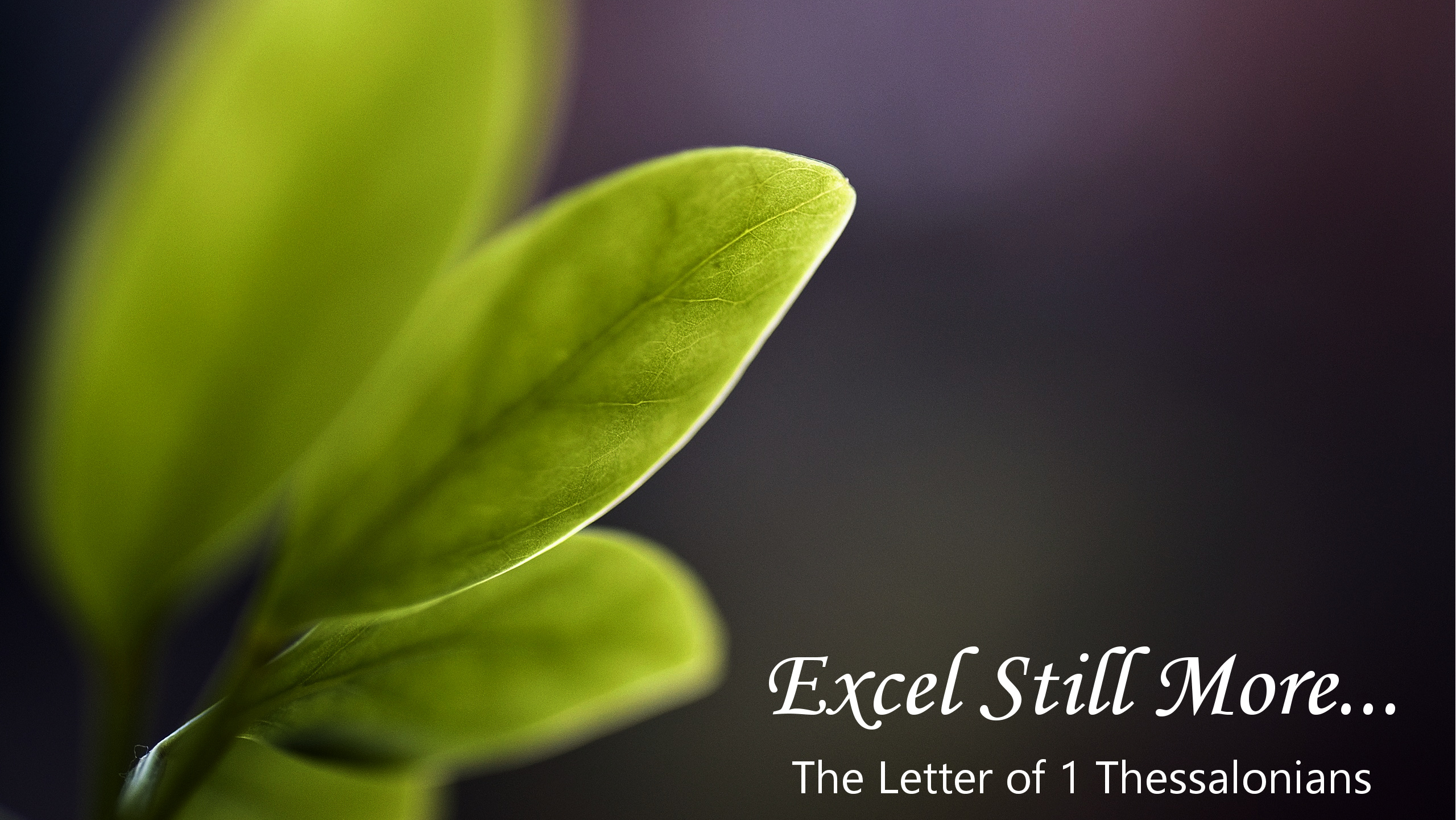 May 30, 2021
A Glowing Report for a Faithful Church
1 Thessalonians 3:6-9
1 Thessalonians 2:17-3:5
17 But we, brethren, having been taken away from you for a short while — in person, not in spirit — were all the more eager with great desire to see your face. 18 For we wanted to come to you — I, Paul, more than once — and yet Satan hindered us. 19 For who is our hope or joy or crown of exultation? Is it not even you, in the presence of our Lord Jesus at His coming? 20 For you are our glory and joy. 3:1 Therefore when we could endure it no longer, we thought it best to be left behind at Athens alone, 2 and we sent Timothy, our brother and God's fellow worker in the gospel of Christ, to strengthen and encourage you as to your faith, 3 so that no one would be disturbed by these afflictions; for you yourselves know that we have been destined for this. 4 For indeed when we were with you, we kept telling you in advance that we were going to suffer affliction; and so it came to pass, as you know. 5 For this reason, when I could endure it no longer, I also sent to find out about your faith, for fear that the tempter might have tempted you, and our labor would be in vain.
1 Thessalonians 3:6-9
6 But now that Timothy has come to us from you, and has brought us good news of your faith and love, and that you always think kindly of us, longing to see us just as we also long to see you, 7 for this reason, brethren, in all our distress and affliction we were comforted about you through your faith; 8 for now we really live, if you stand firm in the Lord. 9 For what thanks can we render to God for you in return for all the joy with which we rejoice before our God on your account…
2 Timothy 4:2
…preach the word; be ready in season and out of season; reprove, rebuke, exhort, with great patience and instruction.
The Pastoral heart of the apostle john
2 John 4
I was very glad to find some of your children walking in truth, just as we have received commandment to do from the Father. 
  
3 John 4
I have no greater joy than this, to hear of my children walking in the truth.
Timothy’s Report (3:6)
But now that Timothy has come to us from you, and has brought us good news of your faith and love, and that you always think kindly of us, longing to see us just as we also long to see you…
The coming of this good news 
The content of this good news
The faith of the Thessalonians (see 1 Thess. 1:9-10)
The love of the Thessalonians (see 1 Thess. 4:9-10)
The affection of the Thessalonians
2 Corinthians 4:8-10
8 we are afflicted in every way, but not crushed; perplexed, but not despairing; 9 persecuted, but not forsaken; struck down, but not destroyed; 10 always carrying about in the body the dying of Jesus, so that the life of Jesus also may be manifested in our body.
Paul’s response (3:7-9)
Paul’s comfort (3:7)
for this reason, brethren, in all our distress and affliction we were comforted about you through your faith

Paul’s life (3:8)
for now we really live, if you stand firm in the Lord.

Paul’s rejoicing (3:9)
For what thanks can we render to God for you in return for all the joy with which we rejoice before our God on your account…
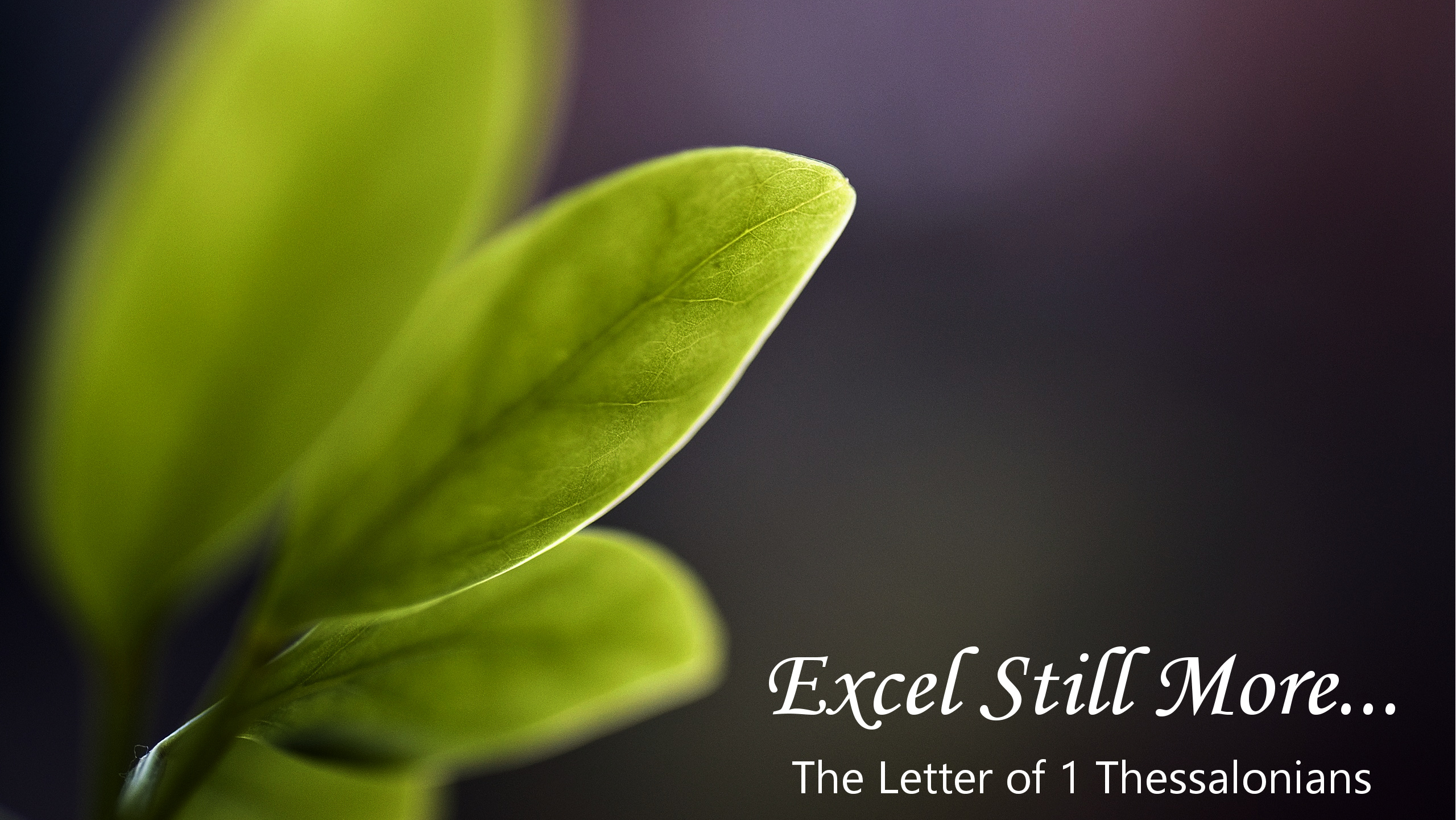 May 30, 2021
A Glowing Report for a Faithful Church
1 Thessalonians 3:6-9